Active/Applied Research on Online Learning and
Quality Assurance
February 17, 2022| Online
Centering Learner Agency and Empowerment
Online Instructional Design Strategies to Promote Voice and Choice
Welcome!
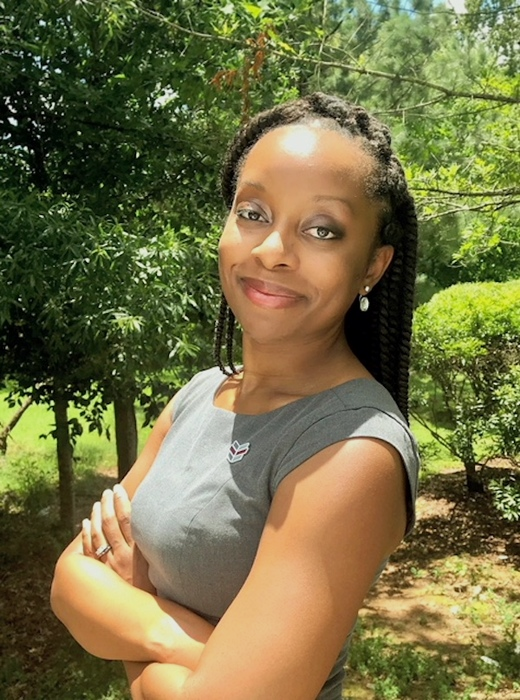 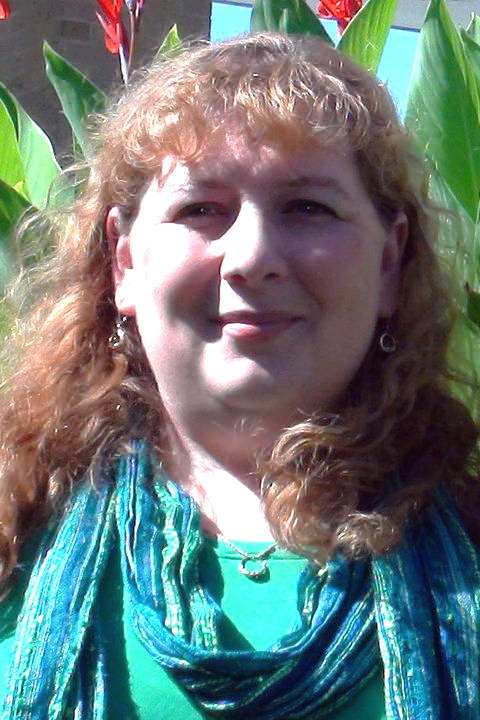 Racheal Brooks, PhD
North Carolina Central University
Amy M Grincewicz, PhD
Kent State University
3
[Speaker Notes: Bethany]
Define voice and choice as a part of culturally-inclusive design.
Session Objectives
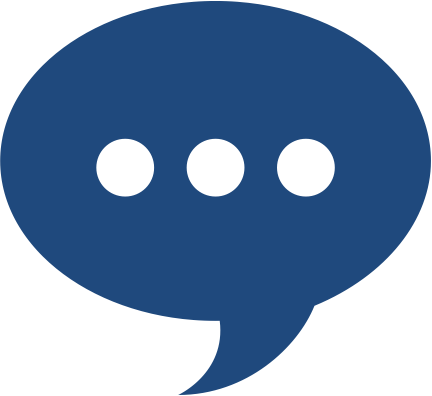 Describe the impact of voice and choice on agency and cognitive engagement.
Identify ways to incorporate learner agency within the course design.
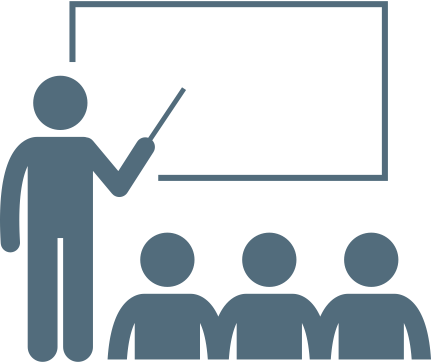 4
Voice & Choice Defined
Choice
refers to course learning situations where students are provided an opportunity to make decisions about their learning
Voice
refers to empowering students to contribute their ideas and perspectives based on their existing knowledge, experiences, and interests.
Taken together, these two student-centered strategies provide a platform to cognitively engage and empower students in their learning.
5
The Relation of Voice & Choice to Inclusive Design
1
2
3
What is inclusive design?
Why is it important?
How do voice & choice promote inclusion?
6
What is Inclusive Design?
Focuses on student-centered approaches for creating learning environments that meet the needs of diverse learners.  

Provides opportunities for learners to demonstrate understanding, skills, and competencies in a variety of formats
Common considerations include:
Learner ability
Learning Preferences
Cultural knowledge
Experiential knowledge
Motivation
Neurodiversity
Technology limitations
Power dynamics
Systemic inequities
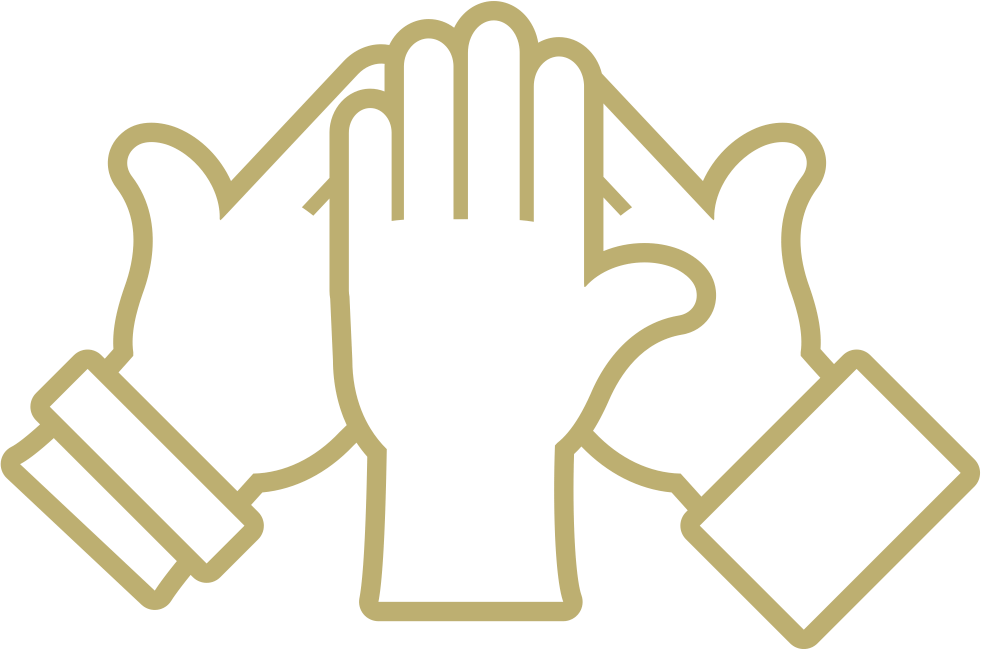 7
Why is Inclusive Design so important?
Diverse student populations often experience success when instructors communicate high expectations, foster a sense of belonging, and create safe spaces for learners to grow.  
Learning environments can support the development of individuals who recognize their importance in the global community, are confident in exercising their autonomy, and in turn, value the perspectives of others. 

Learners across identity groups broadly benefit in their development of critical thinking skills and cognitive engagement skills when they can learn from and engage with one another, particularly in the online space.
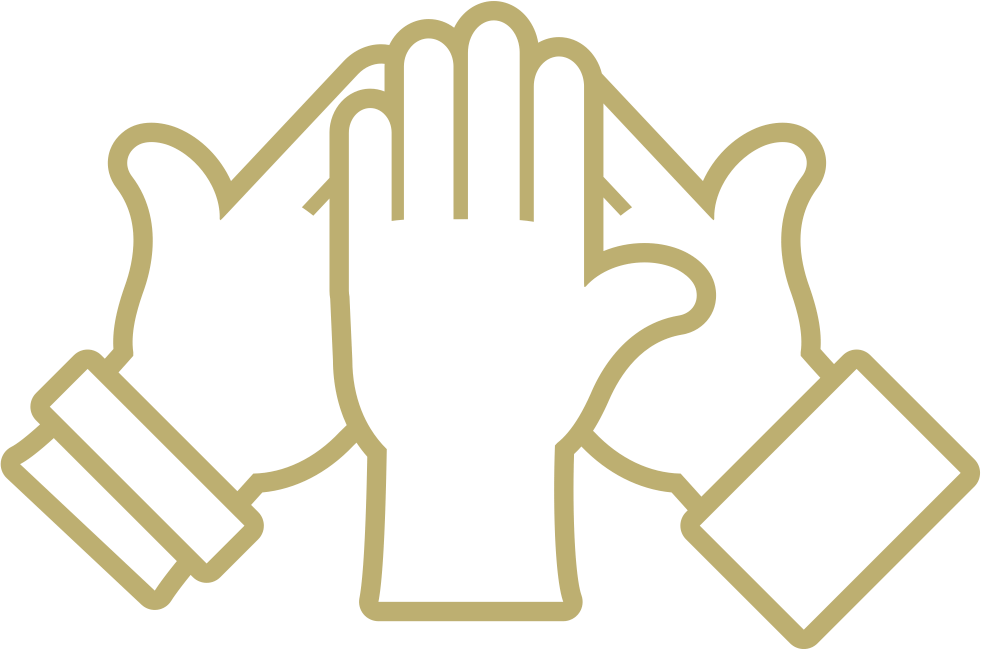 8
How do Voice & Choice promote inclusion?
Voice and choice support the democratization of the learning experience.

Learners are empowered to co-construct inclusive learning environments that value diverse thought and learning practices.

This approach promotes trusting relationships and engagement among students and faculty. 
It enhances curriculum rigor and fosters respect of diverse thought.
This practice validates learners’ lived experiences, honors their cultural knowledge and proximity, and provides a platform by which they can contribute to the knowledge of the collective.
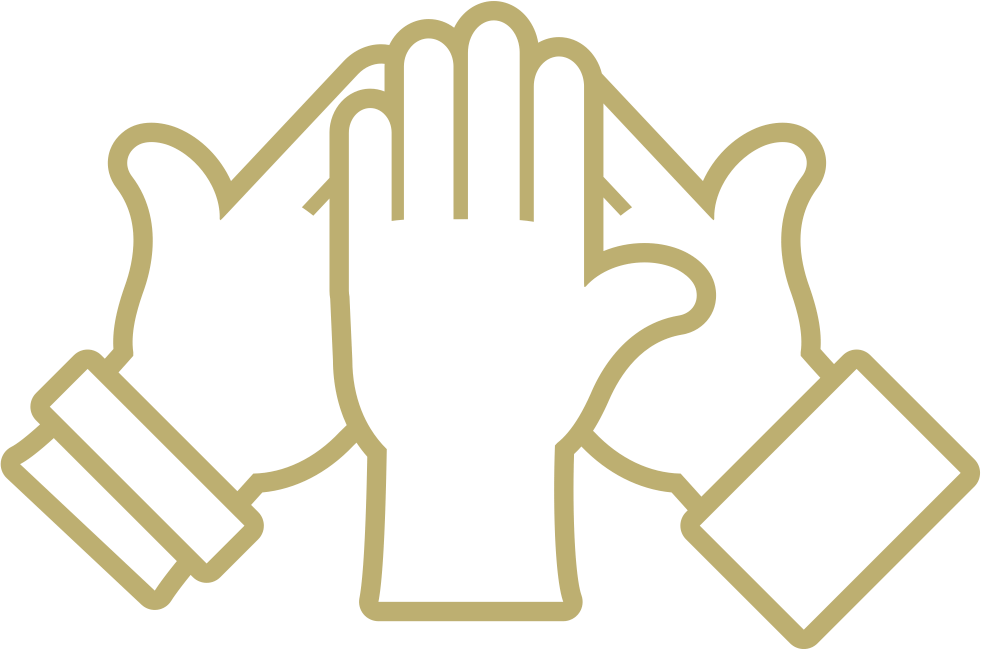 9
Learning Theories & Frameworks for Inclusive Design
Social Emotional Learning (SEL) Framework
A learner’s ability to be responsive to the needs, concerns, and perspectives of others
A learner’s  capacity to manage emotions and behaviors that contribute to healthy relationships
A learner’s ability to assess and make constructive choices about their  behaviors and engagement with others in various contexts
A learner’s capacity to control their emotions, behaviors, and thoughts in various contexts in order to meet set goals
A learner’s ability to identify and understand their motivations, emotions, beliefs, and values and how they can impact behaviors in varying situations
Social Awareness
Relationship Skills
Responsible Decision-Making
Self-Management
Self-Awareness
Collaborative for Academic, Social, and Emotional Learning (CASEL)’s Social Emotional Learning Framework
11
[Speaker Notes: Racheal]
Psychosociocultural Framework
Self-Efficacy
Self-Esteem
Psychological
Family
University Context
Persistence
Social
Cultural
Mentors
Congruity
Ethnic Identity
Castellanos and Gloria’s Psychosociocultural Framework for Latina/os in Higher Education
12
[Speaker Notes: Racheal]
Validation Theory
Early validation of learners is critical to their success in the remaining years of matriculation
Faculty, advisers, coaches, and instructional personnel should actively offer assistance and encouragement to learners
ACADEMIC VALIDATION

Entities within and outside the classroom encourage students to believe they can learn and succeed
Validation is not a singular goal, but an integral component in the process of student development
Learners who are validated feel self-worth, self-value, and believe in their ability to succeed
Entities in- and outside the classroom support learners’ self-development and social networking skills

INTERPERSONAL VALIDATION
Validation should be a consistent presence in- and outside of the classroom
Learners who feel valued and validated display confidence in their learning experiences and campus engagement
Rendón’s Validation Theory
13
[Speaker Notes: Racheal]
Personalized Learning Environment
Stage 1: 
Instructor-centered with learner voice and choice
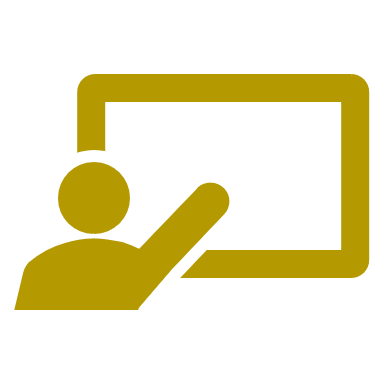 Stage 2: 
Learner-centered with instructor and learner as co-designers
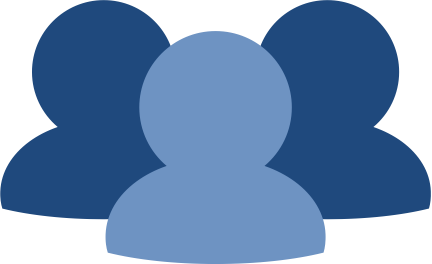 Stage 3: 
Learner driven, with instructor and learner as partners in learning
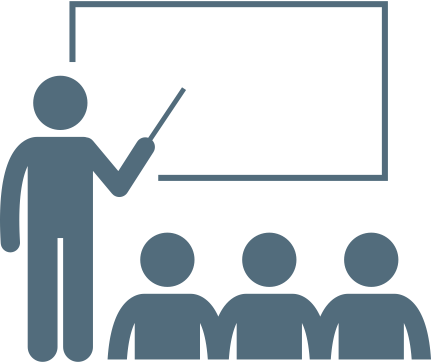 14
[Speaker Notes: Amy
Traditional learning environment: instructor centered with explicit or direct instruction
In a traditional course the instructor's main job is to deliver knowledge to the learners. They are responsible and accountable for what learners learn and learners have limited voice and choice.
The concepts of voice and choice, further, are encapsulated in the broader umbrella of personalized learning environments (PLE). PLE refers to an educational environment where students contribute to the decision process of what and how they will learn, in part because they act as subjects and owners of their own learning process, rather than objects. PLE enables students to collaborate through resources outside their predefined online learning environment.
The U.S. Department of Education defined personalized learning as “instruction in which the pace of learning and the instructional approach are optimized for the needs of each learner. Learning objectives, instructional approaches, and instructional content (including its sequencing), all may vary based on learner needs. In addition, learning activities are meaningful and relevant to learners, driven by their interests, and often self-initiated” (2016 p. 7). The U.S. Department of Education (2016) definitions further clarify that individualization involves pacing instruction according to learning needs and differentiation involves tailoring to learning preferences by changing the method or approach of instruction. Thus, in order for instruction to truly involve personalization, the final part of the above definition (i.e., meaningfulness, relevance, interest-driven, self-initiated), is the key consideration.  
Personalization may not happen all at once it can happen across stages.
Stage One PLE: instructor centered, with learner voice and choice
In Stage One, the instructor is dipping his toes into personalized learning by encouraging voice and choice. To do that, they learners create learning goals based on how they learn best. The instructor uses this information to redesign the learning activities
Stage Two PLE: Learner centered, with instructor and learner as co-designers
In Stage Two, the instructor and learner work together to co-design learning activities. This is the stage where it becomes each learner's responsibility to acquire the skills and knowledge to choose the appropriate tools, methods and strategies they need to accommodate how they learn best.
Stage Three PLE: Learner driven, with instructor and learner as partners in learning
In Stage Three, learners self-direct and drive learning at their own pace. Their learning environment, no longer confined to the courseroom, expands to include their home, community and extracurricular interests. Learners are responsible for designing challenging learning experiences for themselves, and the instructor's primary role is to partner with the learners.
This is a culture shift that takes time, commitment and perseverance.]
Universal Design for Learning
Provide multiple means of Engagement
Affective Networks
The “Why” of Learning
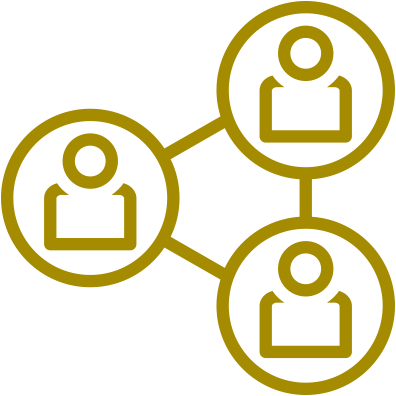 Provide multiple means of Representation
Recognition Networks
The “What” of Learning
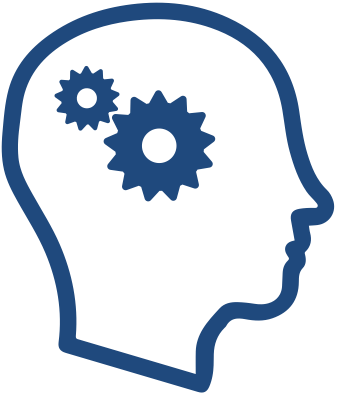 Provide multiple means of Action and Expression
Strategic Networks
The “How” of Learning
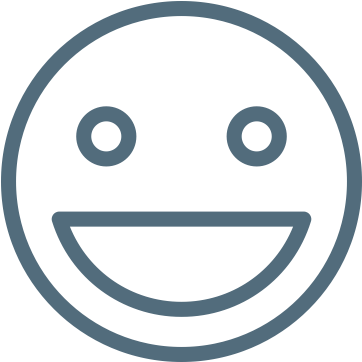 15
[Speaker Notes: Amy
Now lets transition to the Why, What, and How of learning.
UDL is an ideal framework for personalized learning because it addresses the uniqueness of each learner and variability in how they access, engage and express their learning.
According to UDL, it works best to give each learner:
Multiple means of engagement (engage). What motivates and inspires passion differs from person to person. Each learner knows best what strategies and tools will engage them in the content and inspire them to own their learning.
Multiple means of representation (access). Each learner is unique in how they best access content and process information into useable knowledge, so they should be able to choose from a variety of learning modes.
Multiple means of action and expression (express). Each learner knows how they best express what they know and understand using actions such as writing, presenting, drawing, acting, building and sharing.
By applying UDL principles, you can reduce individual barriers to the curriculum and maximize learning for everyone in your course.]
Learner Agency
Learners have voice, choice and ownership for their own learning.
When learners’ have agency, the relationship between the instructor and learners becomes a partnership.
Learner Agency
The learning community supports agency and fosters self-efficacy.
Learners with a strong sense of self-efficacy bring a stronger sense of agency to the learning community.
17
[Speaker Notes: Amy
Voice and choice is a component of learner agency by enabling the learner to have input on engaging with the materials and activities that most engage them and assist them in their learning. Agency refers to someone’s power, control, and authority in a situation. It can be thought of as a catalyst for change or transformation. Within a learning context, Learner Agency is about shifting the ownership of learning from instructors to learners enabling learners to have the understanding, ability, and opportunity to be part of the learning design and to take action to intervene in the learning process, to affect outcomes and become powerful lifelong learners.
 
Learners Demonstrate Agency When they:
§  influence and direct their own learning make choices
§  voice opinions
§  ask questions and express wonderings
§  communicate understandings
§  construct new meanings
§  participate in and contribute to the learning community.
Learner agency is crucial to learning in the form of meaning-making, knowledge-construction and developing competence in a given field (Blair, 2009).]
Voice and Choice are one path to Learner Agency
Depth
Group Size
Ownership
Personalization can offer choices for level of depth
Personalization can work for different group sizes of students
Personalization can vary with respect to ownership
18
[Speaker Notes: Amy

Walkington and Bernacki (2014) frame different approaches to personalization as differing on three key dimensions. First, personalization can occur at variable degrees of depth, which captures the extent to which instructional tasks take into account and capture the lived, authentic experiences of learners. Second, personalization can occur at different grain sizes where the experience is personalized for each learner individually, for small groups of learners matched on specific dimensions, or larger groups based on more general parameters. And finally, personalization can vary with respect to ownership – the degree to which learners are given control and choice in the learning situation.  In expanding on ownership, learners can develop a sense of agency so that they can self-advocate, self-regulate, and ultimately self-direct their own learning. 
However, employing these strategies in online course design, especially asynchronous online design, can prove difficult for faculty and instructional designers alike.]
Barriers to Personalized Learning
Difficult to do in an planned, asynchronous environment
A single course might be taught by multiple instructors
Potentially increases workload for instructors (e.g., grading)
Can be challenging to create content, assessment, and/or activity options that are equal in breadth and depth
Similar to presence, voice & choice activities must be designed into the course
One option is to collaborate with colleagues on the design of “master courses”
May be more difficult to grade student work when it’s on different topics, use different approaches, etc.
Return to pedagogical goals for the item so all learners can demonstrate knowledge/skills/achievement, but in different ways
Does not happen organically or spontaneously
Can provide options, but create a common rubric
19
[Speaker Notes: Amy

Asynchronous online courses are, ideally, designed and developed in the Learning Management System (LMS) prior to the course beginning, making it difficult to employ options for more personalized learning. Further, due to the time and expense of designing a high-quality online or hybrid course, a single version of a given course might be developed for multiple faculty to teach, further complicating strategies for student agency during delivery. Other online modalities, such as hybrid or synchronous, have similar barriers to employing student-centric voice and choice options.
 
Personalized learning can be implemented into any course, the lens just has to switch and small steps can occur over time with pre-planning around that lens.  When discussing personalized learning focus on how to start, what to do in the beginning, and the small changes that can make a big difference.  Certainly, keep the end-point in mind, but concentrate on where you are right now and how you will start your journey, not when you are going to get to the end. Remember design is an iterative process. 
 
Personalized learning is about creating an educational pathway that takes into account the needs and desires of each learner while still designing around the course learning outcomes.  You may want to consider collaborating with peer instructors to design a course to include elements of personalized learning and create common rubrics that can be used across the learners unique learning path. 
 
Personalized learning creates a learning community that speaks to learner autonomy and re-ignites a passion for learning.]
Opportunities Afforded by 
Learner Agency
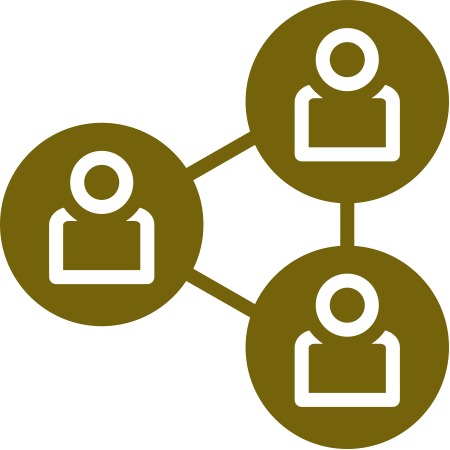 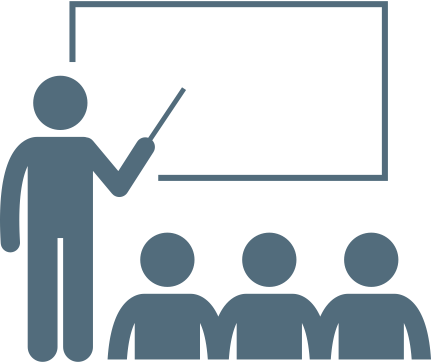 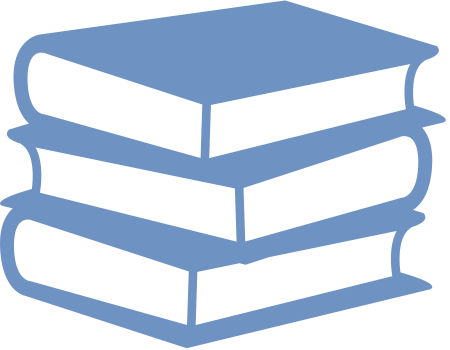 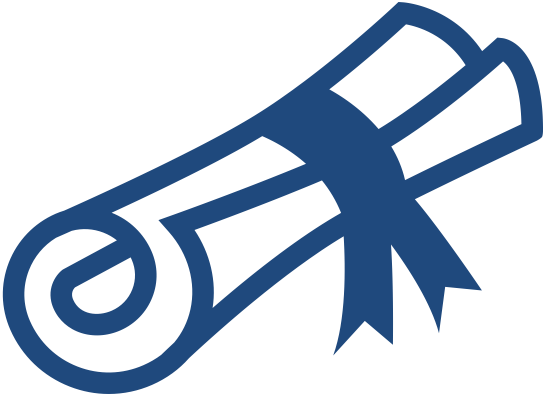 Recognition and appreciation for students’ lived experiences
Increased diversity of ideas and perspectives
Well-designed opportunities for dialogue and collaboration
Promotes increased student engagement
Democratization of the learning experience
Students can help to co-construct an inclusive learning environment
Counteracts the inherent bias for certain theories, scholars, and approaches
Provides a more inclusive environment, especially for minoritized students
Can promote equity and empower all learners
Elevates motivation, meaning, connection, and relevance
20
[Speaker Notes: Amy

Implementation of the learner-centric practice of voice and choice has been shown to support the democratization of the learning experience (Morrison, 2008). Democratic education, as defined by Dewey (1903), should be grounded in principles and practices that permit learners to “take an active share in the personal building up of [their] own problems and to participate in methods of solving them” (p. 201). Implicit in this instructional technique is the amplification of learners’ voices to co-construct inclusive learning environments that value diverse thought and learning practices. 
 
One way to understand learner agency is in terms of three core values: voice, choice, and opportunity. Voice means allowing learners to express themselves as individuals by way of their diverse perspectives and lived experiences.  Choice means letting learners make decisions about they learn and how they learn it by creating an inclusive environment.  Opportunity means giving learners many chances to express themselves to promote equity and empower all learners.  
 
The most obvious benefit of learner agency is that it encourages learners to become more engaged. And research shows that positive learning outcomes are linked to greater engagement.]
Application Strategies to Promote Voice and Choice
Application Strategies: Preparing Learners
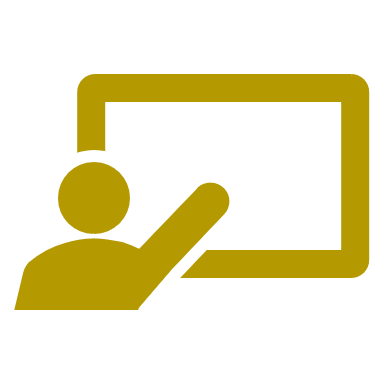 Acknowledge potential concerns students may have. 
Openly indicate willingness to support learners with diverse needs.
22
[Speaker Notes: Racheal]
Application Strategies: Preparing Learners (continued)
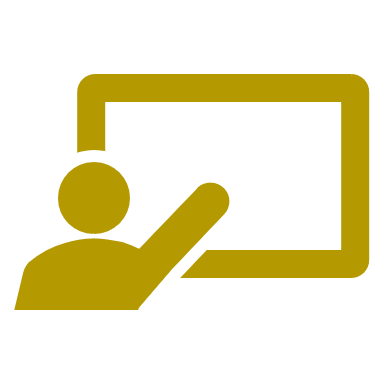 Build in opportunities for students to ask for and receive assistance in order to readjust their approach. 
Consider that students have been socialized into a particular type of learning; explain the purpose of a more personalized approach, and how to engage with activities that promote voice and choice.
23
[Speaker Notes: Racheal]
Application Strategies: Supporting Learners
Provide prompt, consistent, & reassuring communication.  
Host live, consistent check-ins to help learners stay organized, assess their growth, and monitor their progress.  
Give frequent, timely, & meaningful feedback.
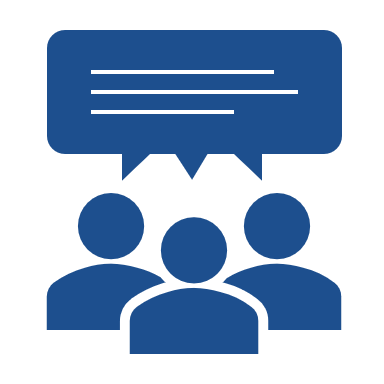 24
[Speaker Notes: Racheal]
Application Strategies: Supporting Learners (continued 2)
Provide representative exemplars that allow students to imagine their future successful selves.
Employ means of continuous and authentic communication that foster supportive and caring learner-instructor relationships
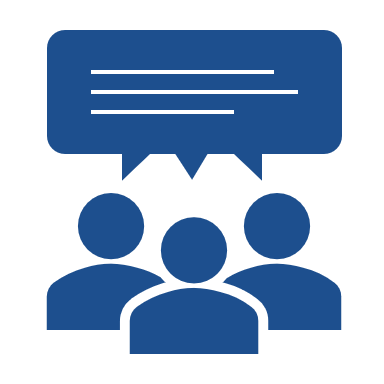 25
[Speaker Notes: Racheal]
Application Strategies: Design considerations
Select instructional materials and learning activities that are applicable, interesting, and reflective of diverse backgrounds and value systems.
Promote pluralist education via relevant, authentic, and meaningful planned interaction.
Build in opportunities for students to ask for and receive assistance in order to readjust their approach.
26
Application Strategies: Design considerations (continued)
Incorporate learning activities framed by topics grounded in learners’ diverse histories and experiences.
Intentional curricular alignment that integrates and encourages diverse ways of knowing.
27
Practical Examples & Ideas for Elevating Voice & Choice
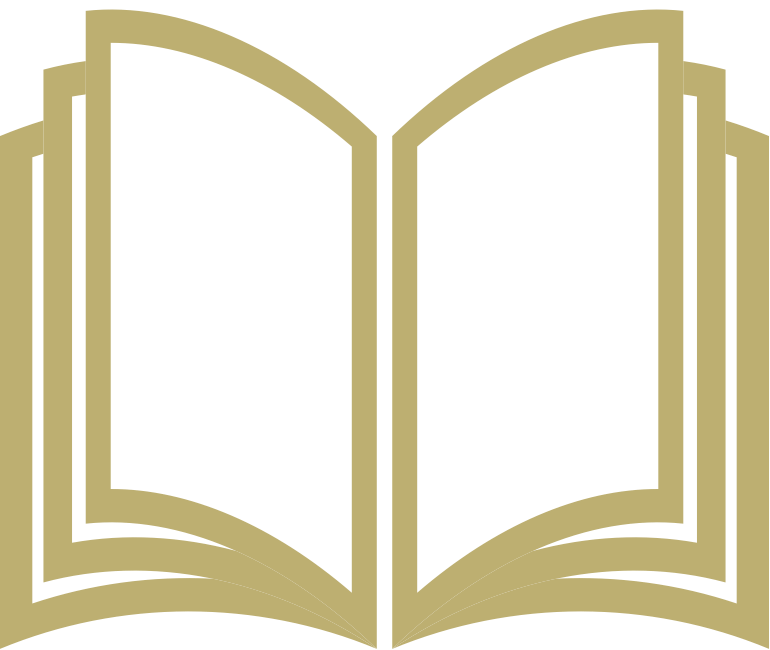 Students in a literature course might be able to choose between various novels (or nominate their own) to read and report on which meet the specific requirements that align with course learning outcomes.
28
Practical Examples & Ideas for Elevating Voice & Choice (continued)
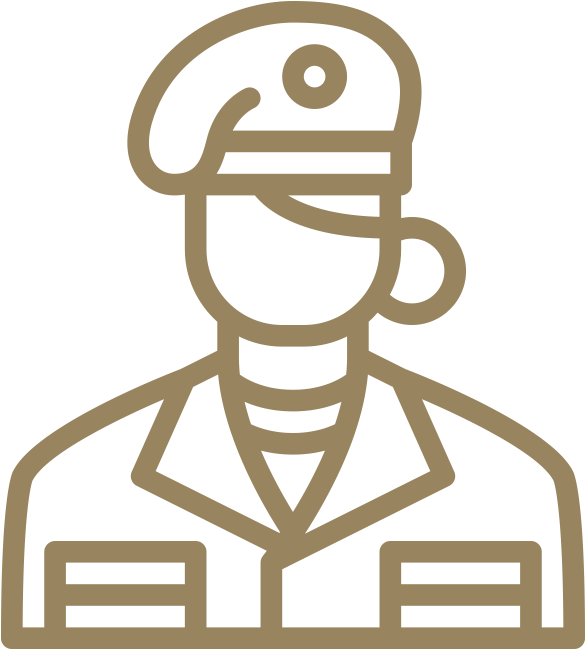 Students in a history course could select one of several relevant historical events to explore on their own and create a peer lesson.
29
Practical Examples & Ideas for Elevating Voice & Choice (cont’d 2)
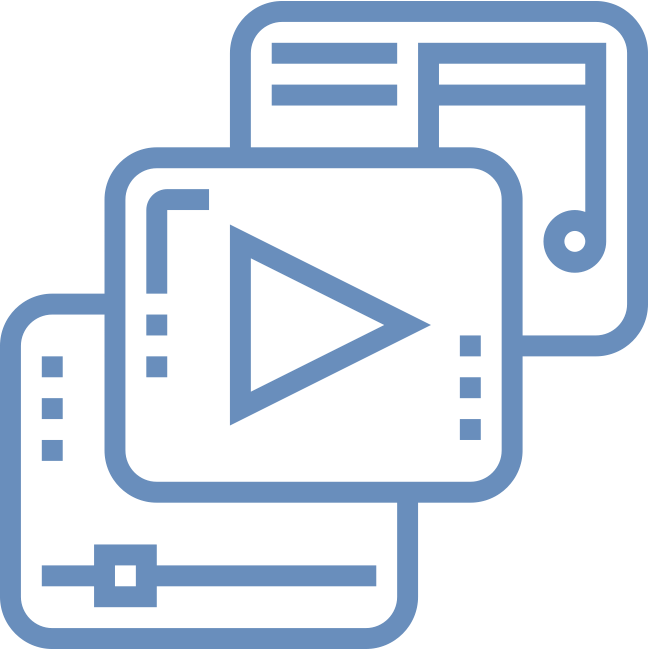 Even within a given assessment that stems from the same instructional material, students could be provided a choice for how they complete a related project, including creating a presentation, writing a report, designing a multimedia piece, or working with their instructor on a unique output idea of their own creation.
30
Questions or Comments?